Оксид алюминия
Подготовила Рудь Надежда Александровна
Оксид алюминия
Белое твердое вещество, нерастворимо в воде, температура плавления 2050 °С.
Проявляет амфотерные свойства
Al2O3 + 6HCl = 2AlCl3 + 3H2O
Al2O3 + 2NaOH = 2NaAlO2 + H2O
Используется в виде адсорбента
Подготовила Рудь Надежда Александровна
Гидроксид алюминия
Белое твердое вещество, нерастворимо в воде.
 Обладает амфотерными свойствами
2Al(OH)3 + 6HCl = 2AlCl3 + 6H2O
Al(OH)3 + NaOH = Na[Al(OH)4 ]
2Al(OH)3 = Al2O3 + 3H2O
Применение: используется при очистке воды, изготовление лекарств, понижающих кислотность желудочного сока, вакцин
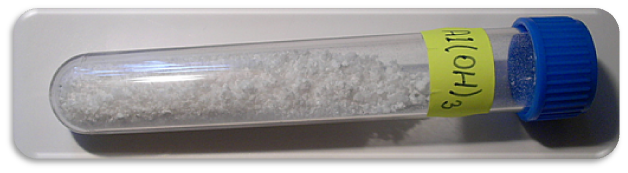 Подготовила Рудь Надежда Александровна
Аргументируйте свой ответ
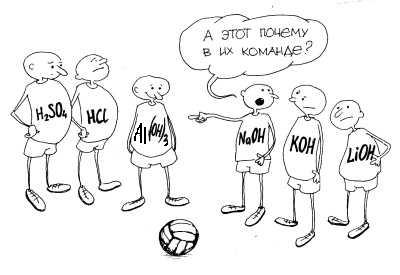 Подготовила Рудь Надежда Александровна